critical twist density
Magnetic Torque Tweezers: measuring torsional stiffness in DNA and RecA-DNA filaments
Lipfert, J., Kerssemakers, J. W., Jager, T. & Dekker, N. H.
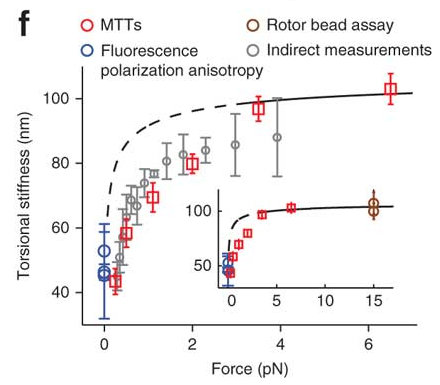 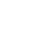 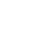 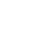 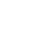 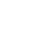 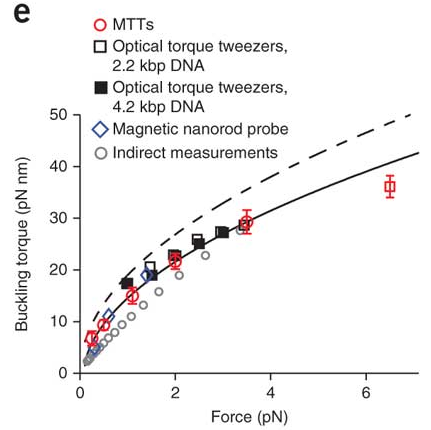 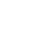 Effective Torsional Stiffness C is determined by the slope!
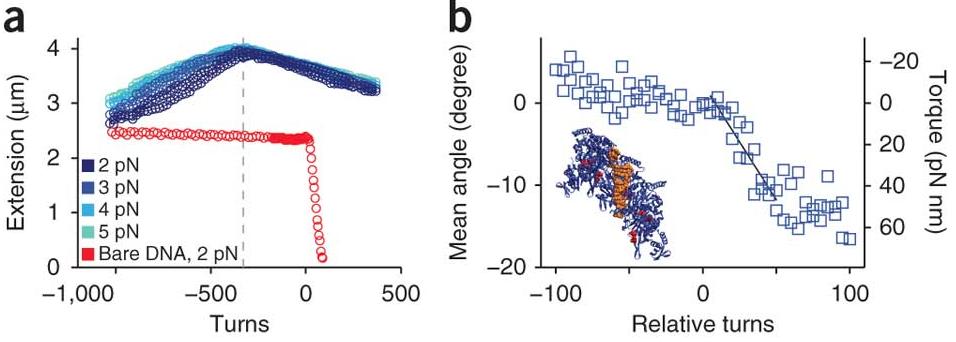 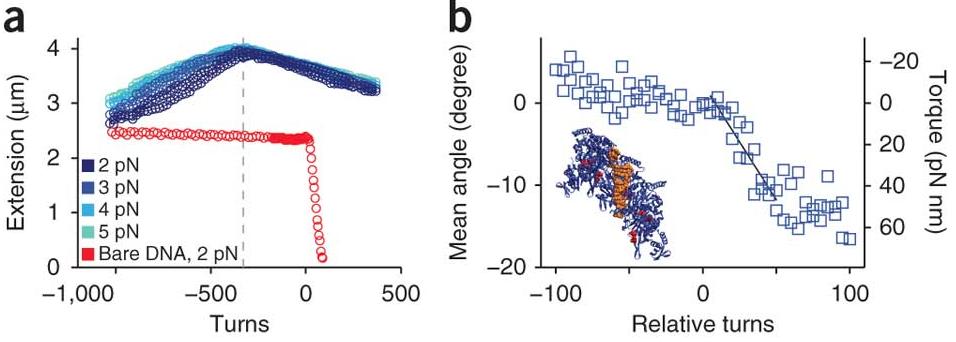 Effective Torsional Stiffness C is determined by the slope!
crystallographic structure of RecA-DNA
crystallographic structure of RecA-DNA
Under-winding
Over-winding
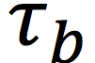 Results
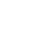 Introduction
Theory and Setup
dsDNA Torque and Extension Response
Motivation
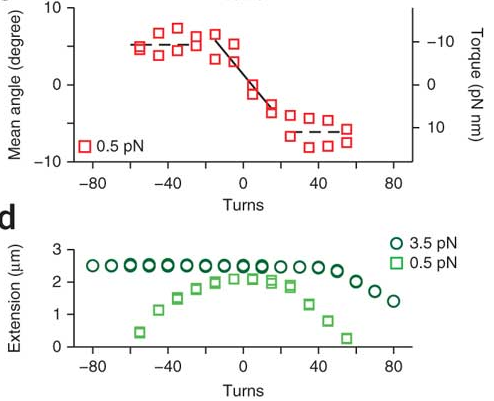 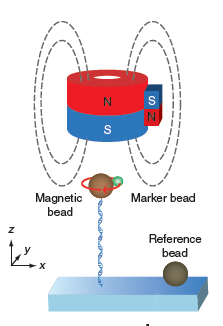 Basic Setup
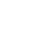 To develop a novel design of magnetic torque tweezer which directly measures the torsional stiffness of biomolecules with high sensitivity.
1. dsDNA’s torque increases linearly with increasing turns.

2. At critical twist density, it remains constant as buckling torque        and DNA start to form Plectonemic Supercoil
What are Magnetic Tweezers?
Magnetic tweezers are a powerful single–molecule technique that can be used to apply stretching forces and torques to biological molecules tethered between a surface and superparamagnetic particles.
The figure on the right shows the actual experimental setup in the laboratory. 
The magnet is mounted on top, labeled as A. The magnetic bead-DNA specimen is in a slit on the stage, labeled as B. Note that magnet rotates or pulls the bead, not the DNA.
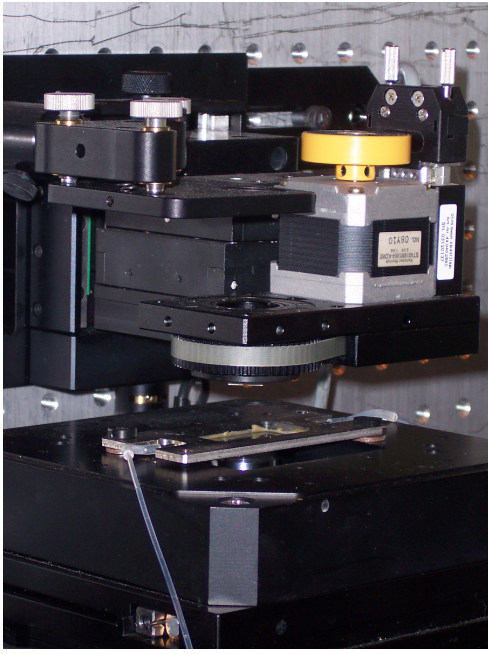 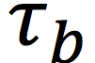 Torque and Equilibrium Angle
Buckling Torque and Torsional Stiffness
A
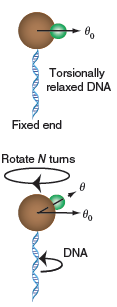 B
Pros and Cons of Conventional Magnetic Tweezers
At forces above 6 pN, underwent a transition from B- to P-DNA
no Plectonemic Supercoil formed.
Pros: facile application of torque, natural operation in constant force mode, straightforward extension to parallel measurements, absence of sample heating and photodamage.
Cons: torque applied is unsuitably large for DNA, the insensitive measurements resulted in high errors.
Therefore, we developed a new design of magnetic tweezers, called the magnetic torque tweezers.
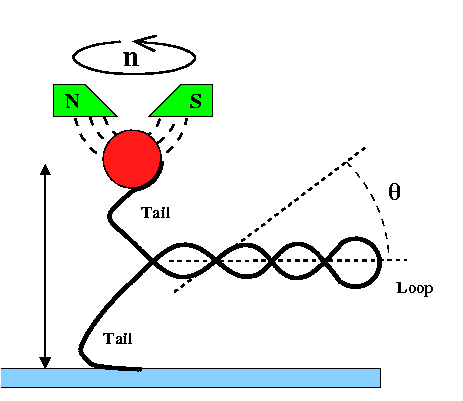 CCD Cameras, angular shift
Measurement resolution
RecA dsDNA Measurement
RecA dsDNA Measurement
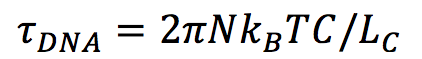 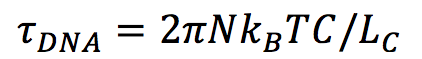 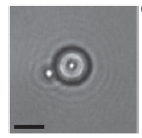 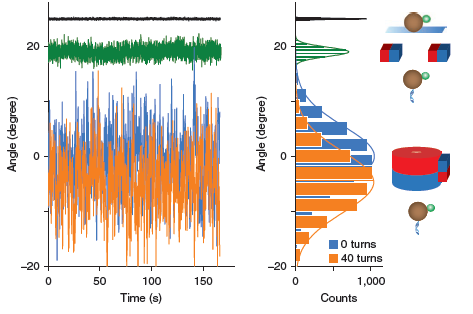 Compare with dsDNA: Higher Effective Torsional Stiffness
Compare with dsDNA: Higher Effective Torsional Stiffness
* Natural Method, Vol.7 No.12, Dec 2010, 977